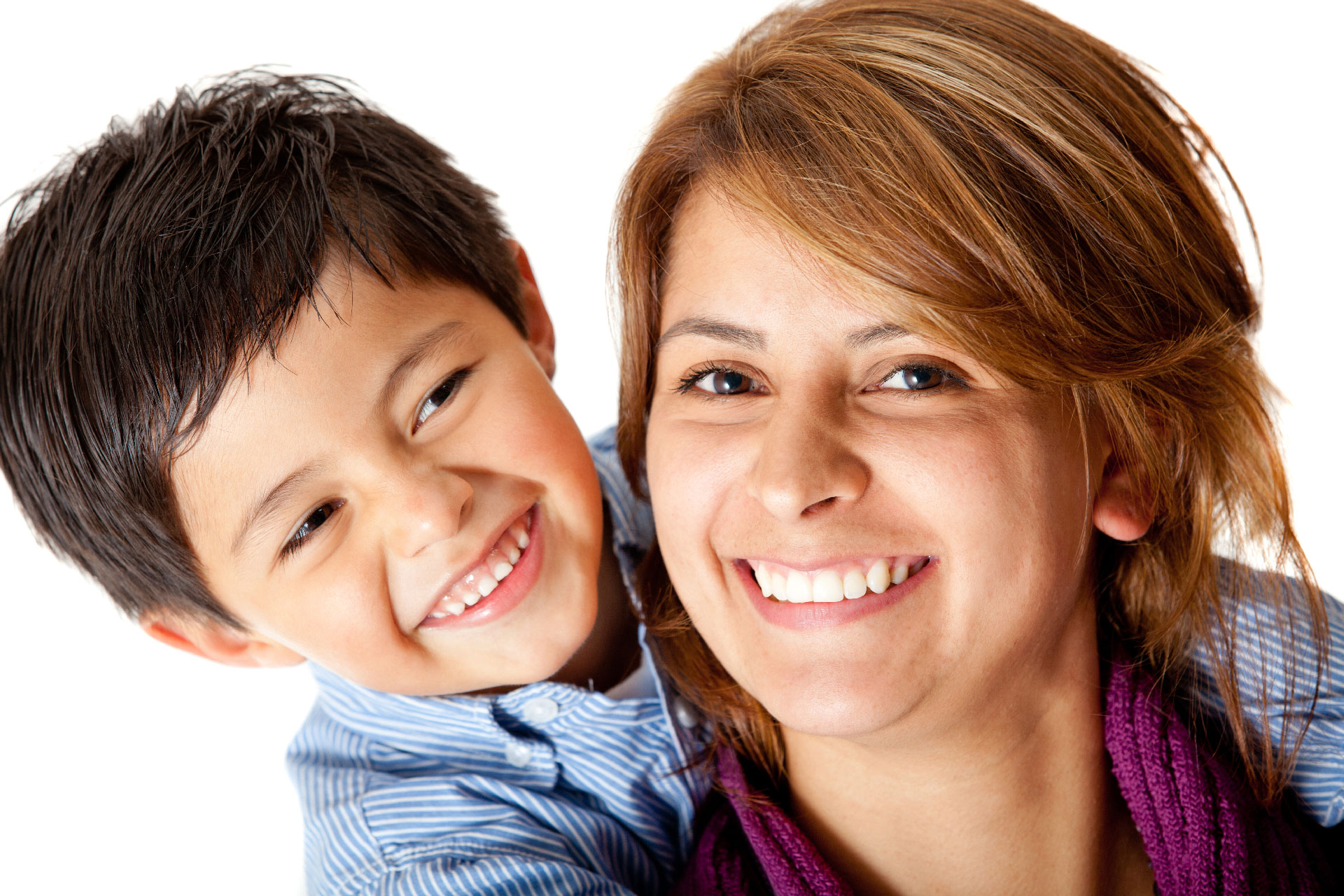 Esperanza en la relación madre hijos
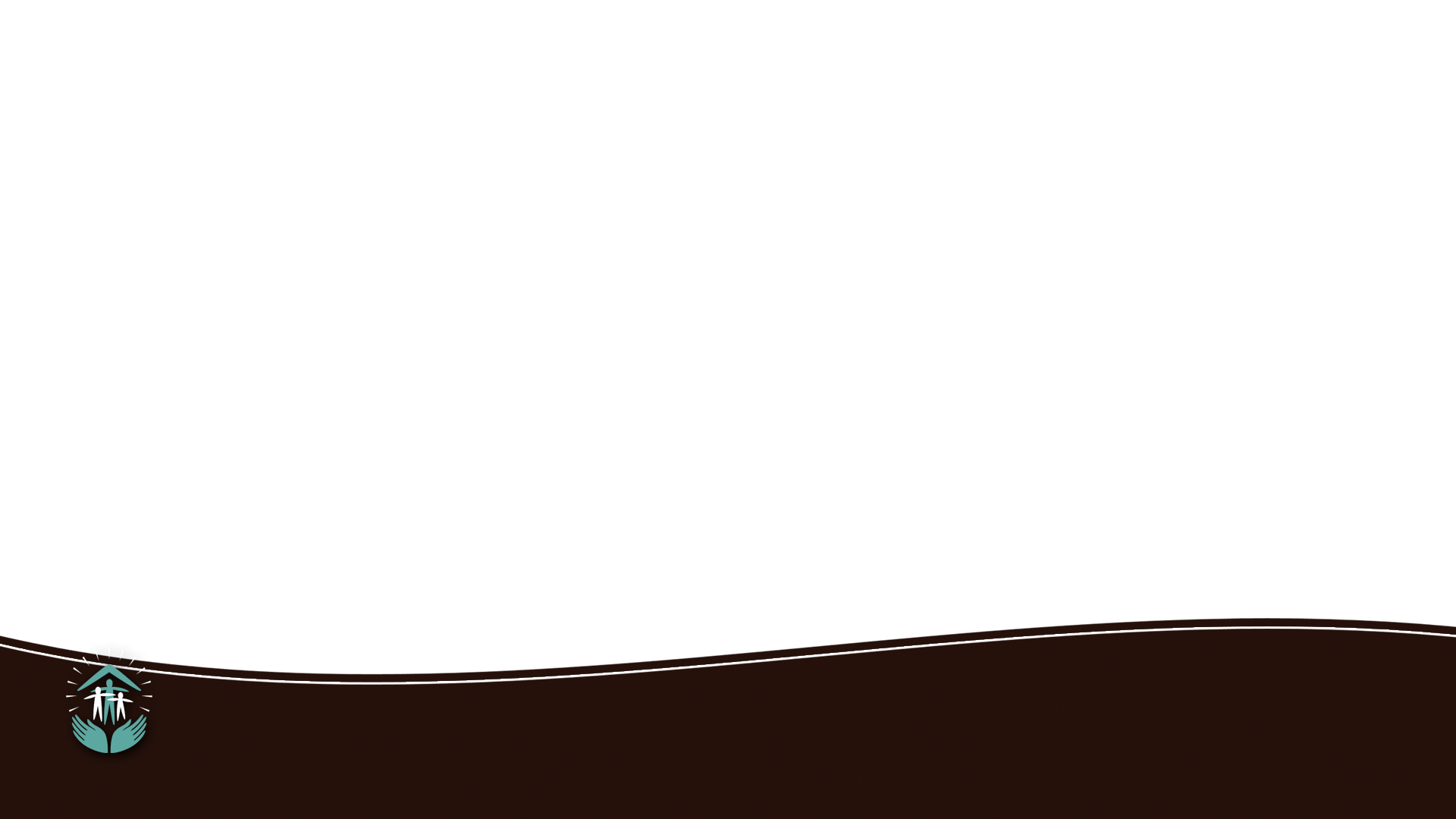 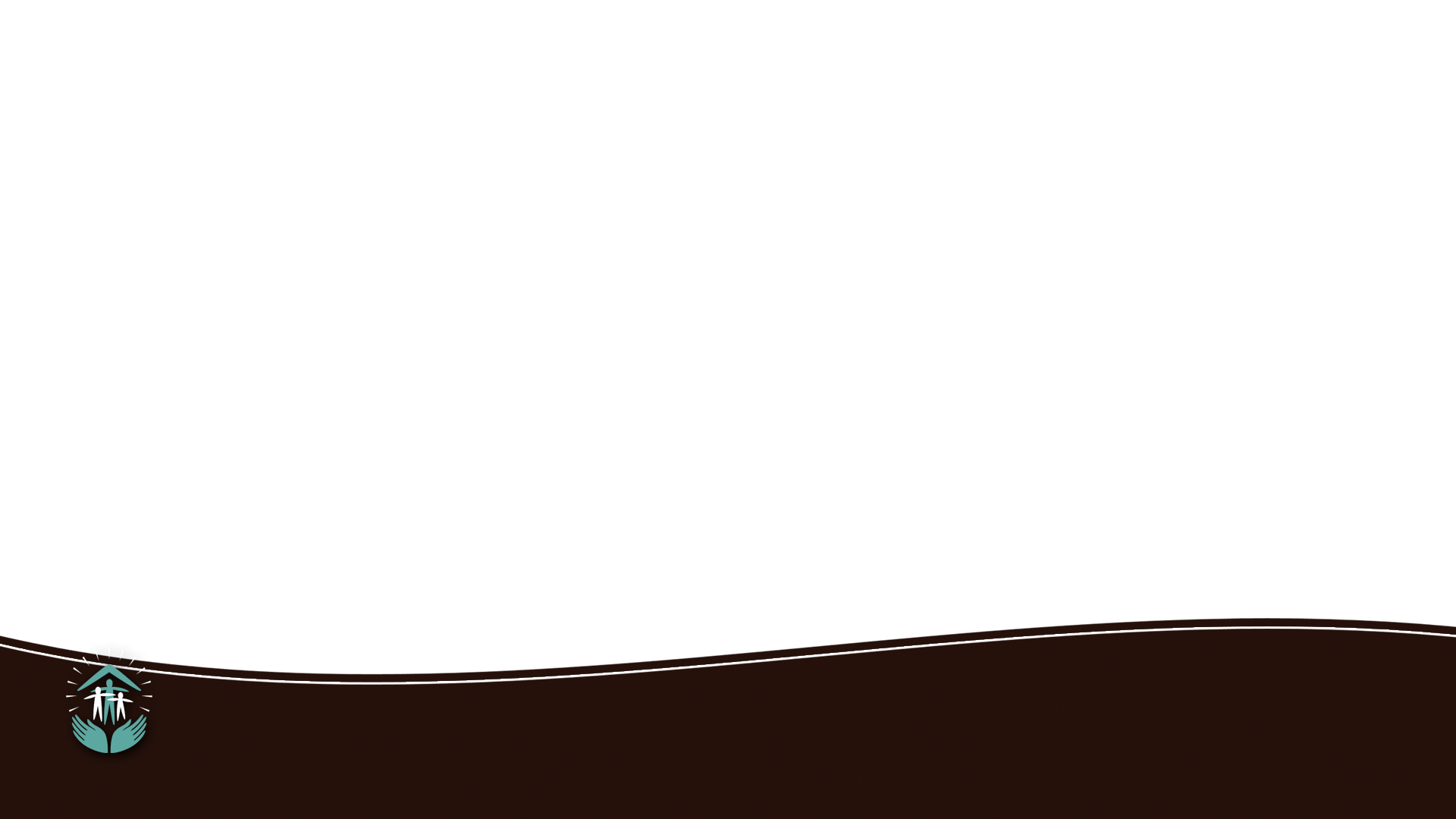 Una gran responsabilidad: “Mujer virtuosa, ¿quién la hallará? Porque su estima sobrepasa largamente a la de las piedras preciosas” (Pro 31:10)
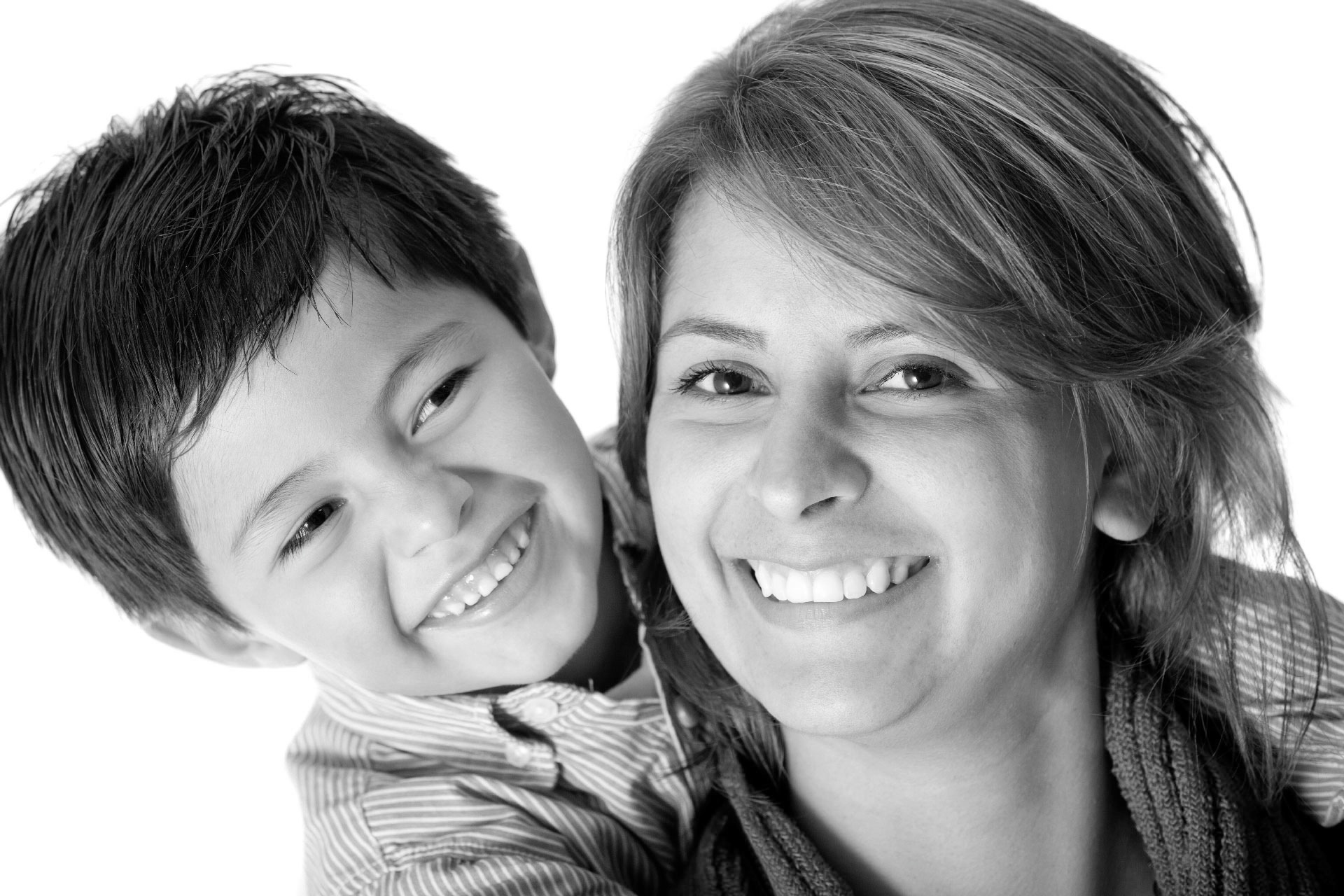 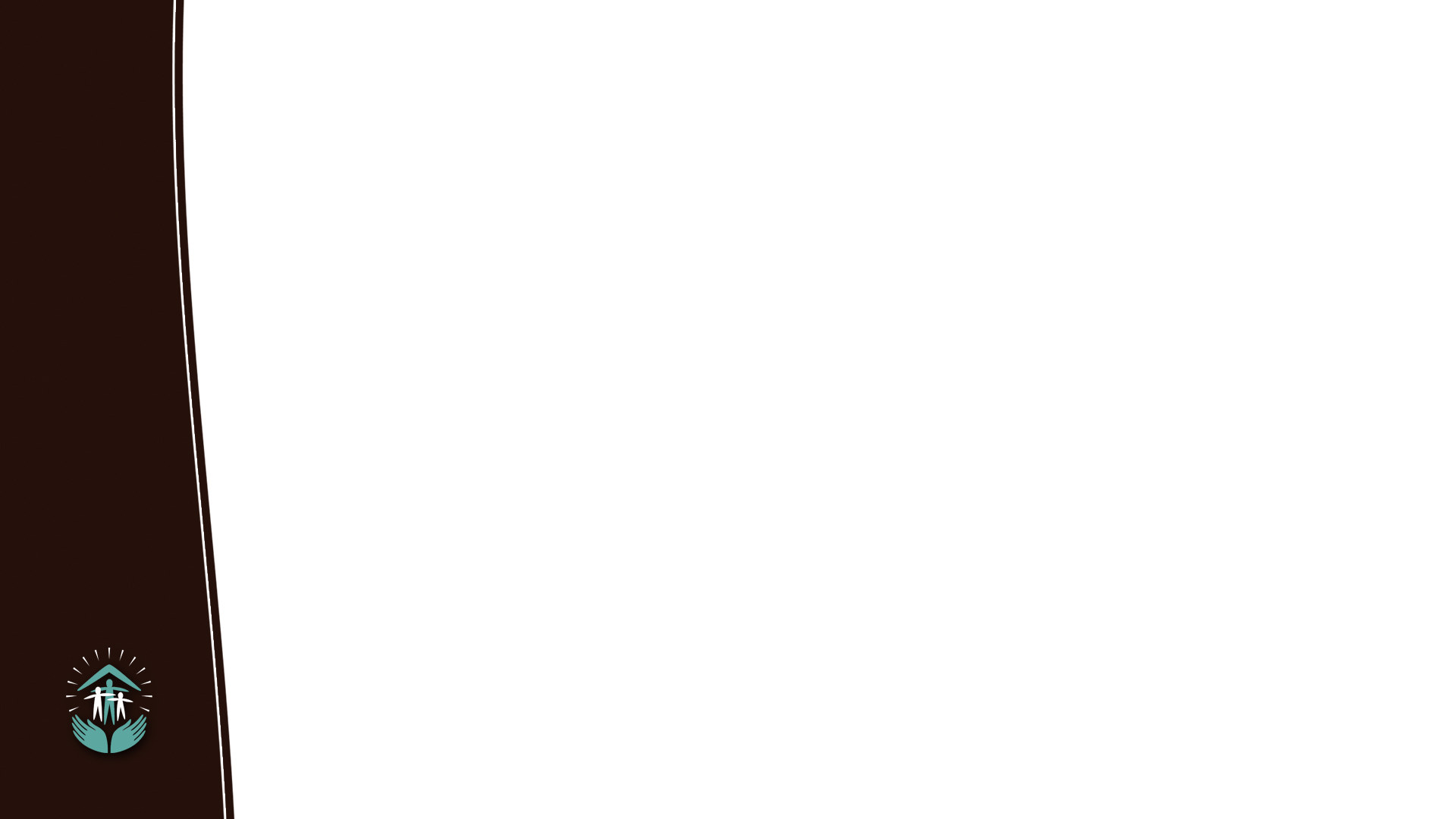 “Y ante todo, la madre necesita disciplinarse estrictamente y cultivar todas las facultades y los afectos de la mente y el corazón, para no tener un carácter distorsionado o unilateral y dejar en sus vástagos las señales de su deficiencia o excentricidad. Muchas madres necesitan ser llevadas a ver la positiva necesidad de un cambio en sus propósitos y caracteres a fin de realizar aceptablemente los deberes que voluntariamente han asumido al contraer matrimonio…
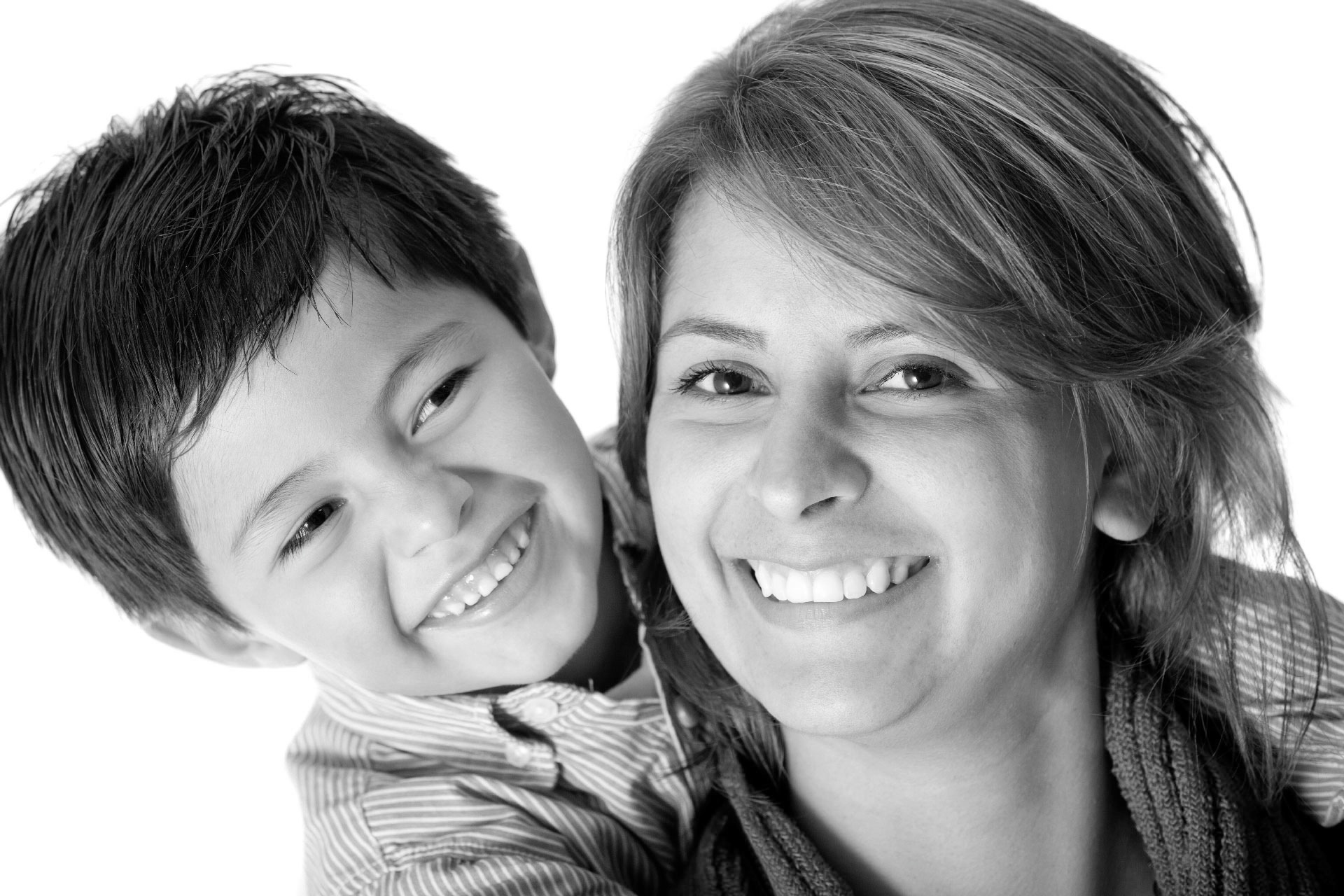 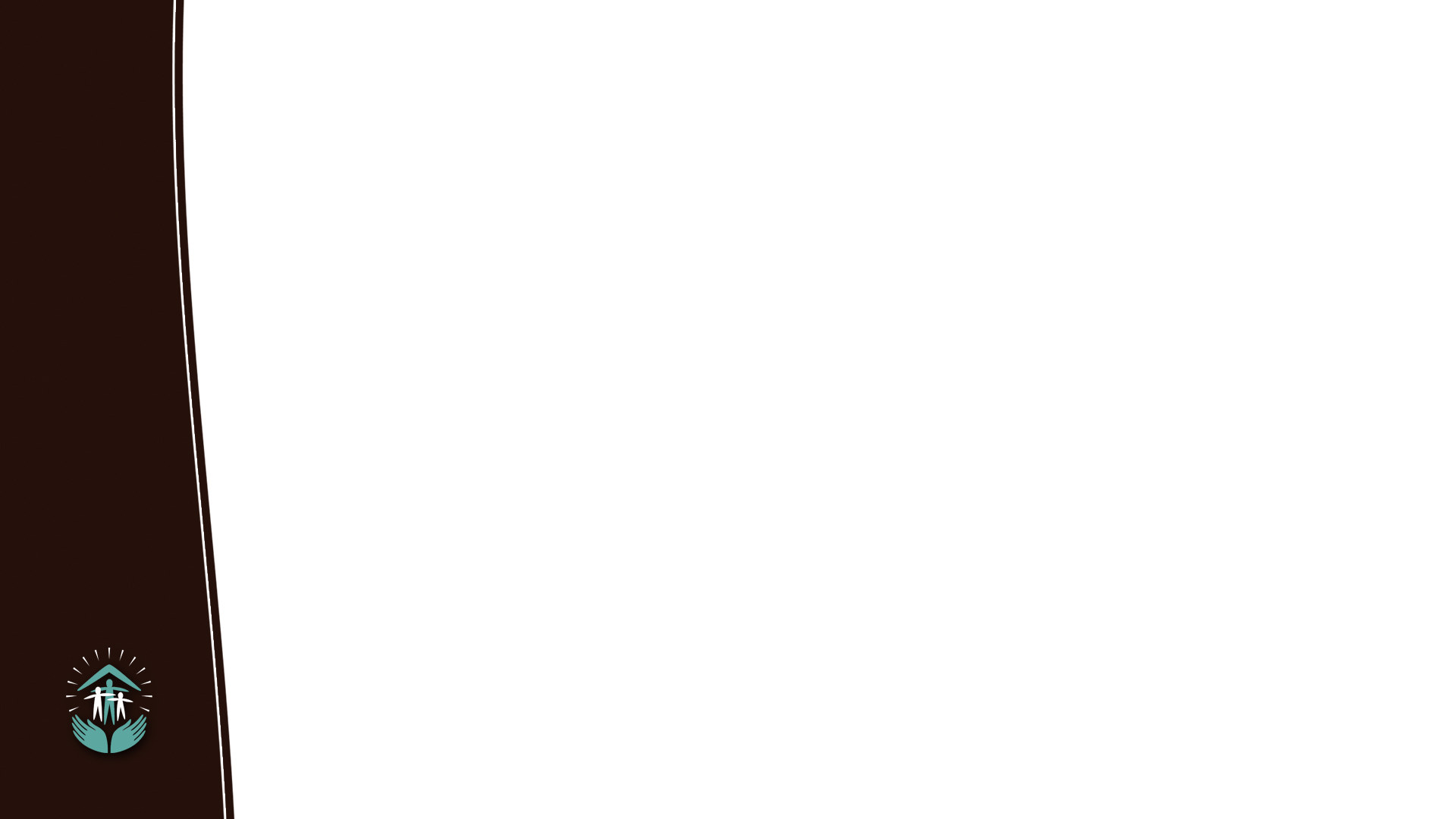 …Los conductos de la utilidad de la mujer pueden ampliarse y su influencia puede extenderse hasta un grado casi ilimitado si ella quiere dar la debida atención a estos asuntos, los cuales atañen al destino de la humanidad”.
Elena de White, Conducción del niño (Bogotá: Asociación Publicadora Interamericana, 2002), 68.
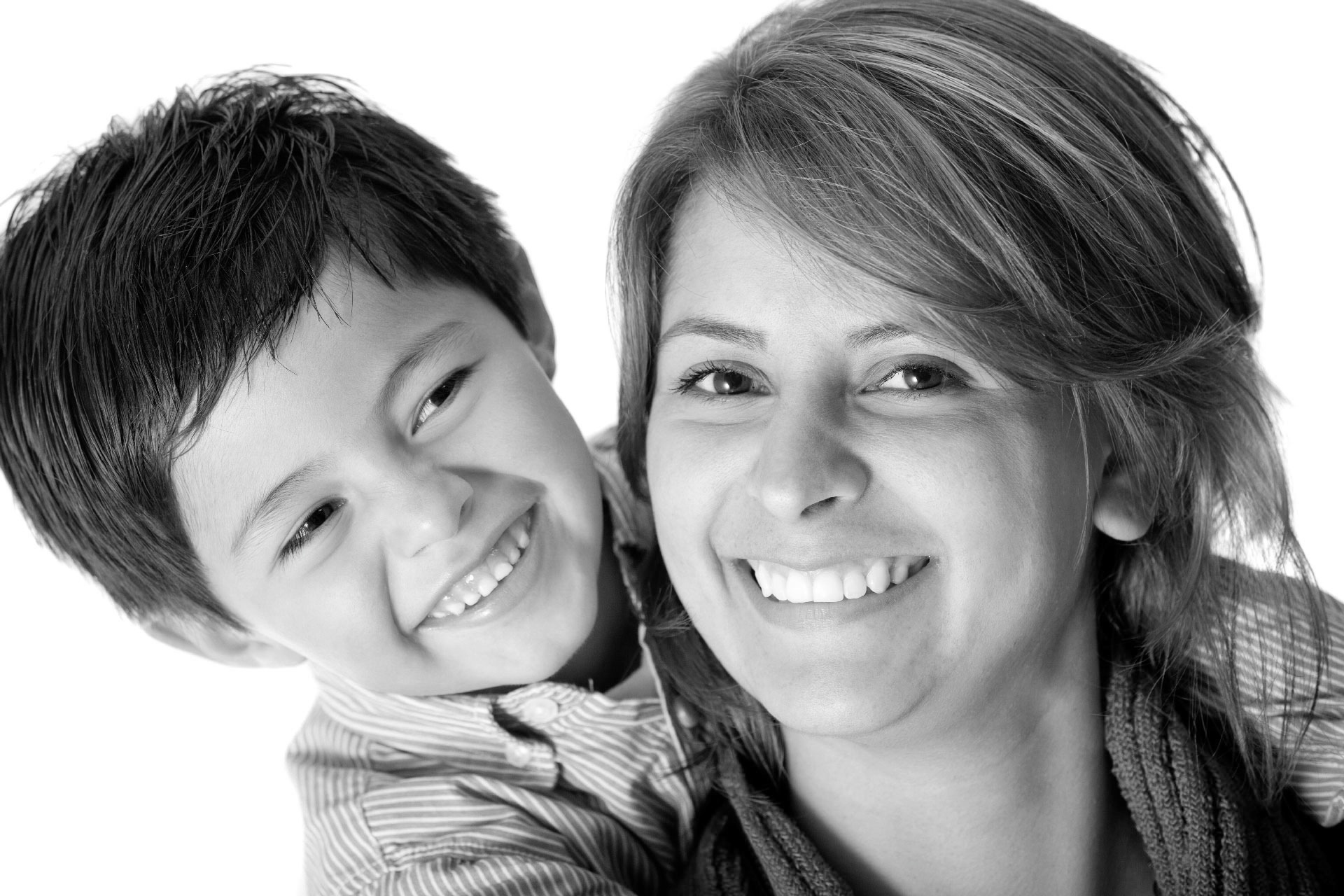 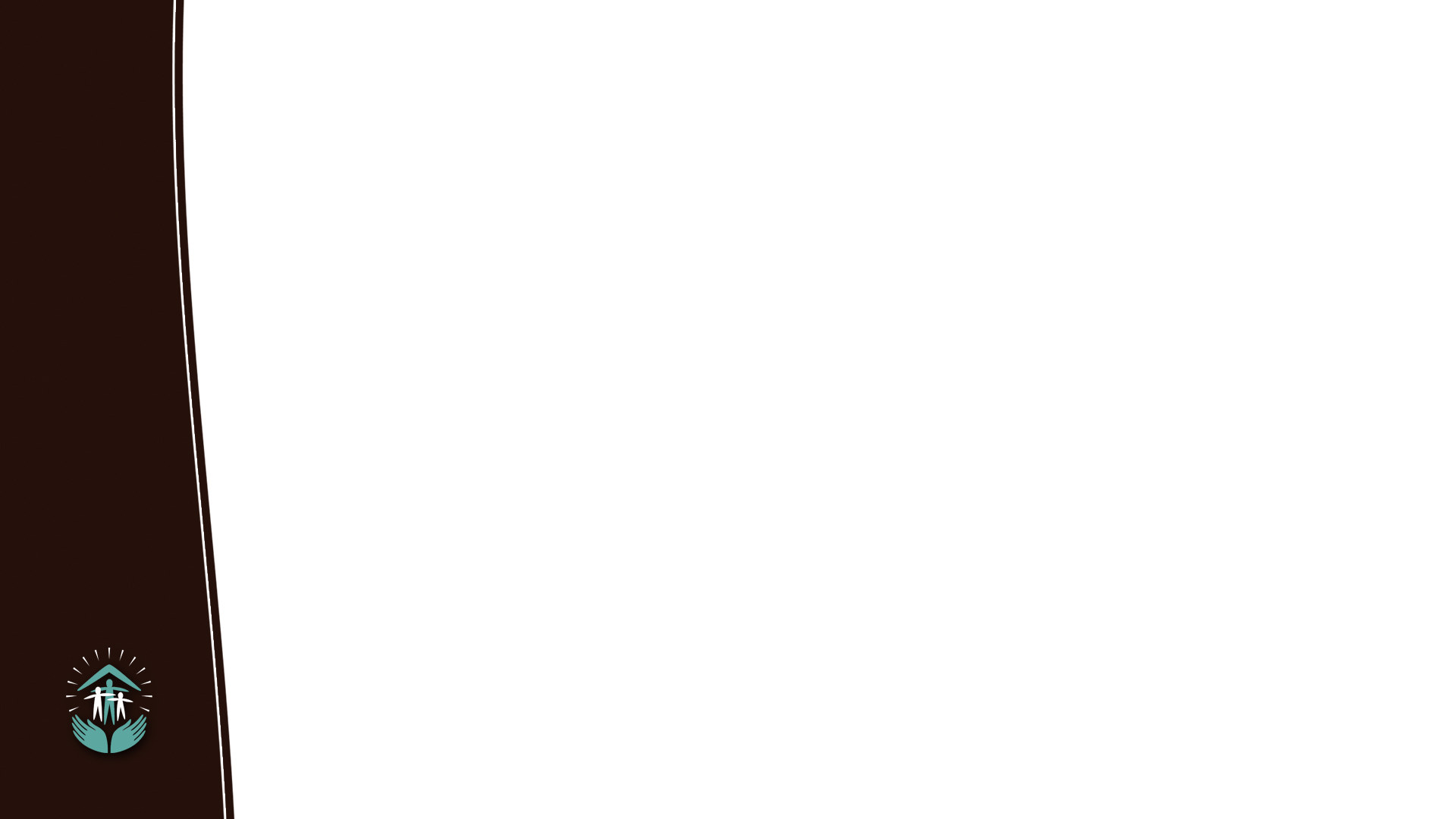 “La madre, al contemplar al hijo que ha sido entregado a su cuidado, bien podría preguntarse con profunda ansiedad: ¿Cuál es el gran blanco y objetivo de su educación? ¿Consiste en capacitarlo para la vida y sus deberes, en calificarlo para ocupar una posición honrosa en el mundo, para hacer el bien, para beneficiar a sus semejantes, y para ganar alguna vez la recompensa de los justos" si es así, entonces…
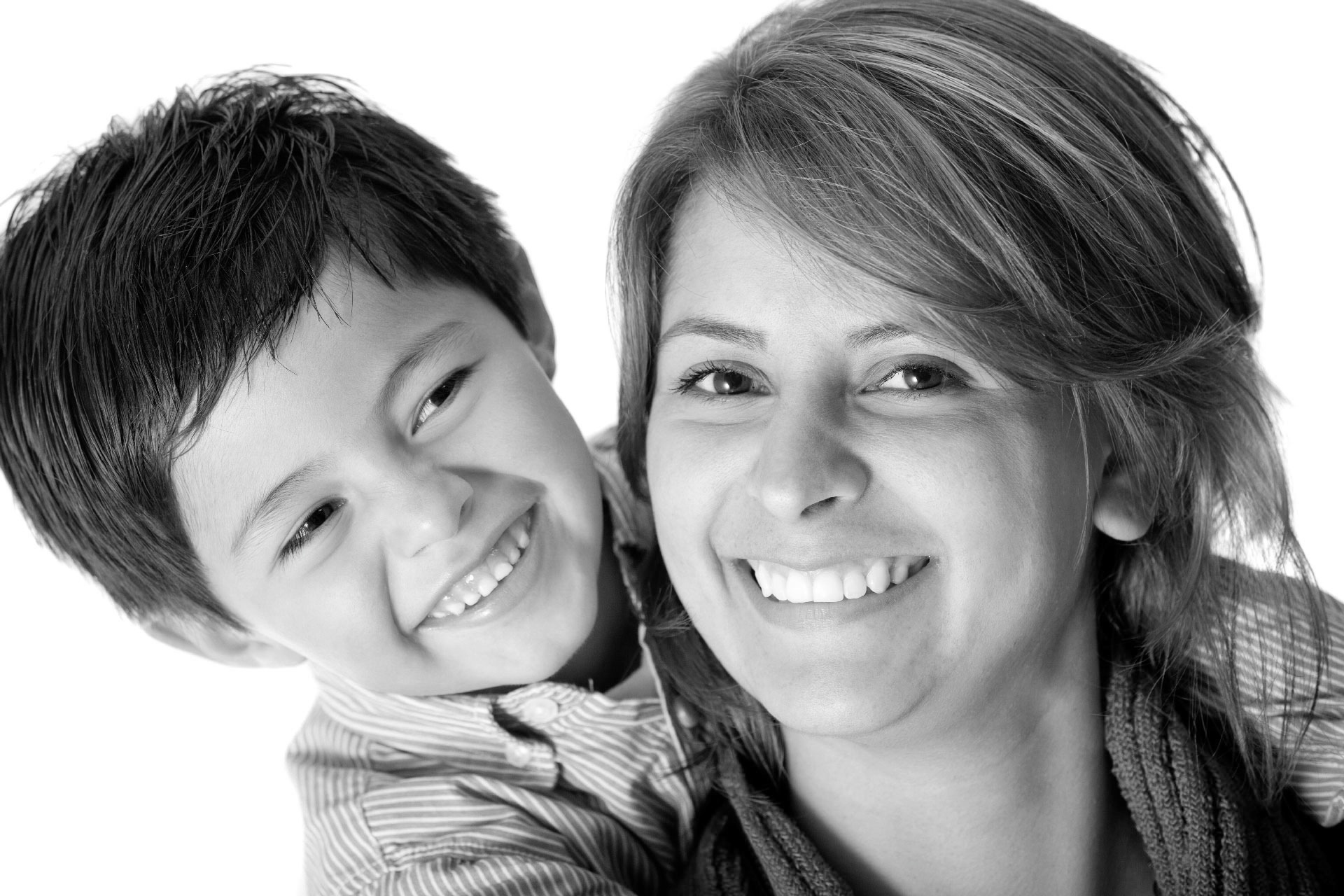 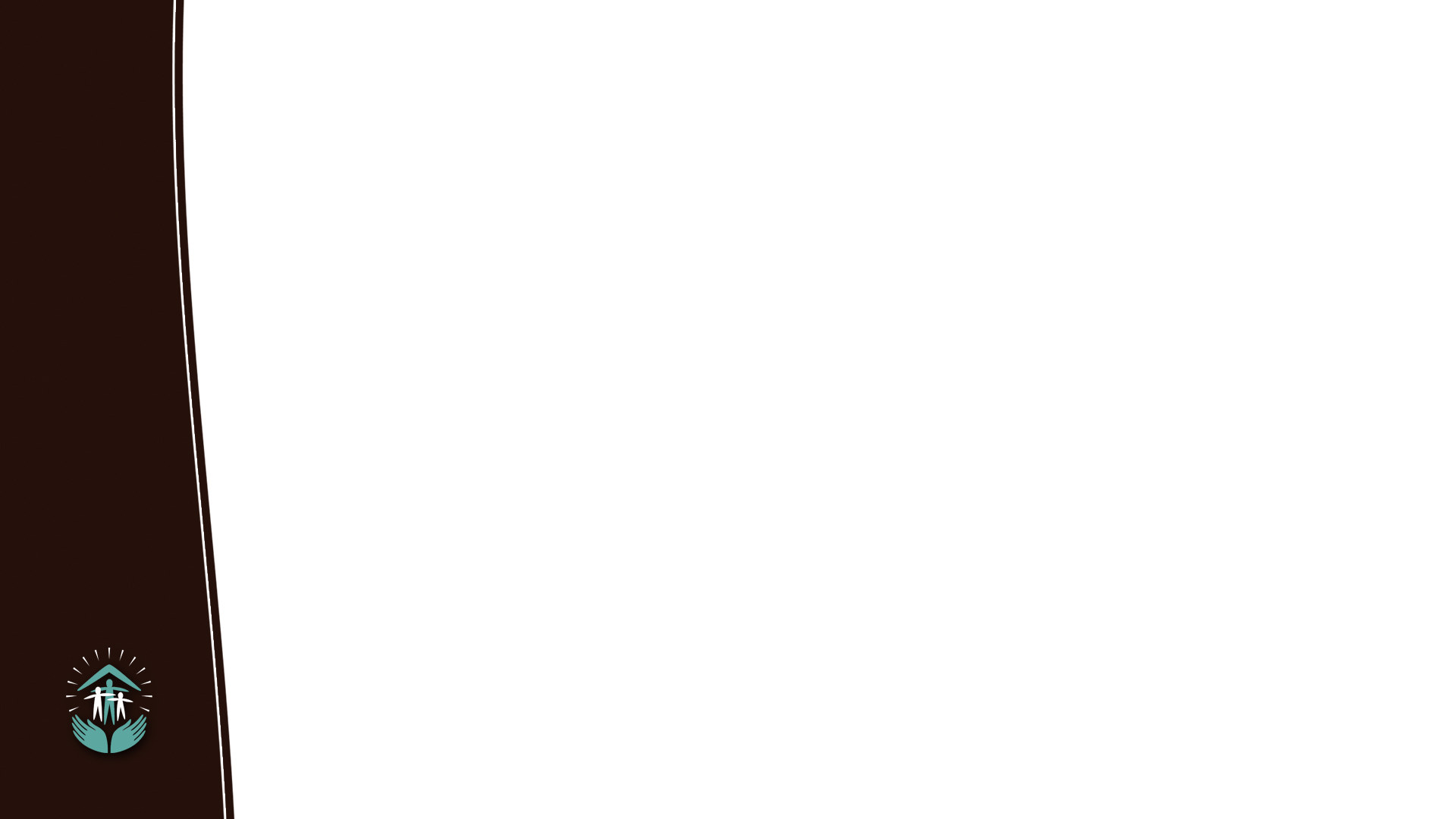 …entonces la primera lección que debe enseñársele es la del dominio propio; porque ninguna persona indisciplinada y testaruda puede esperar tener éxito en este mundo o recompensa en el venidero”.
Elena de White, Conducción del niño (Bogotá: Asociación Publicadora Interamericana, 2002), 84.
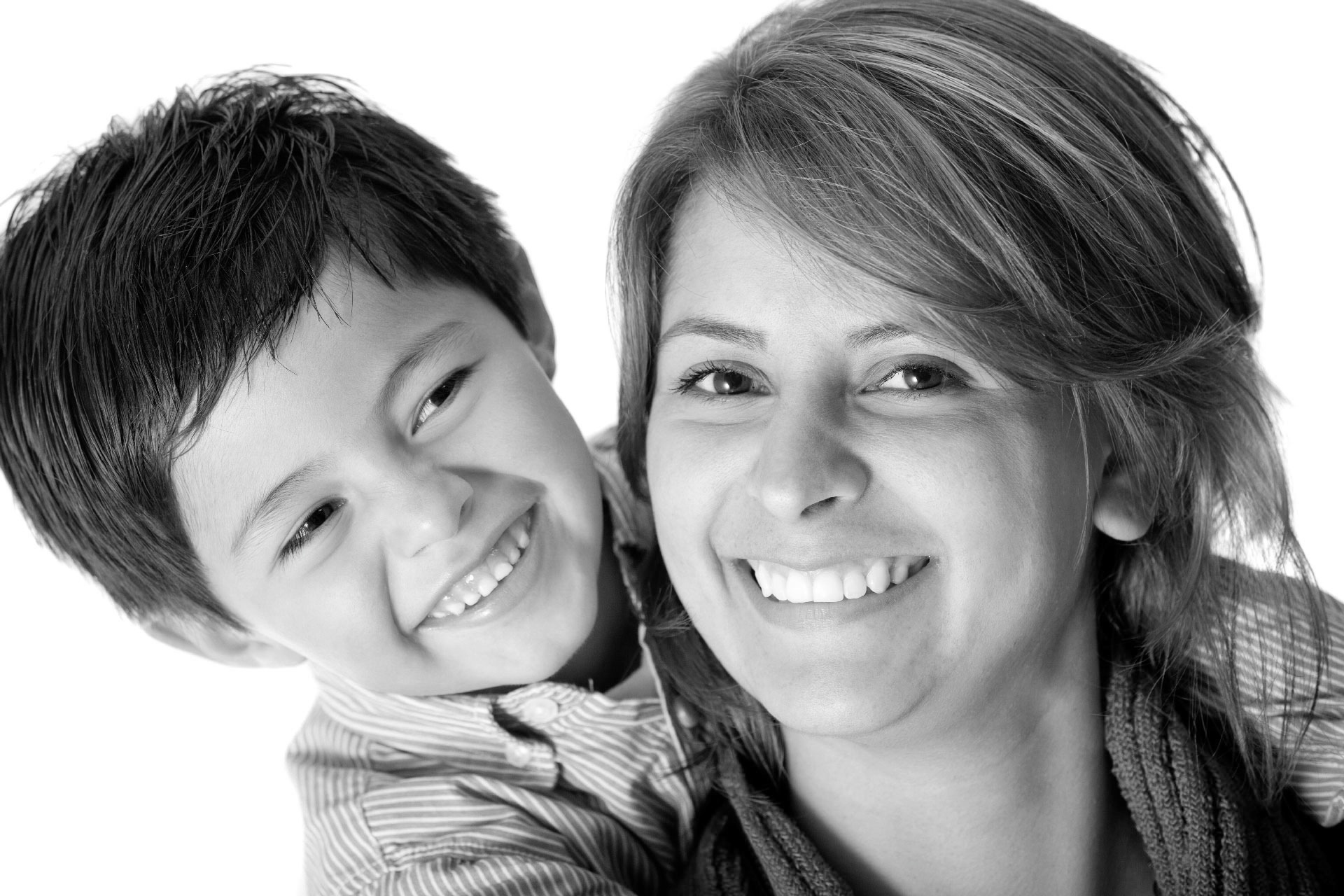 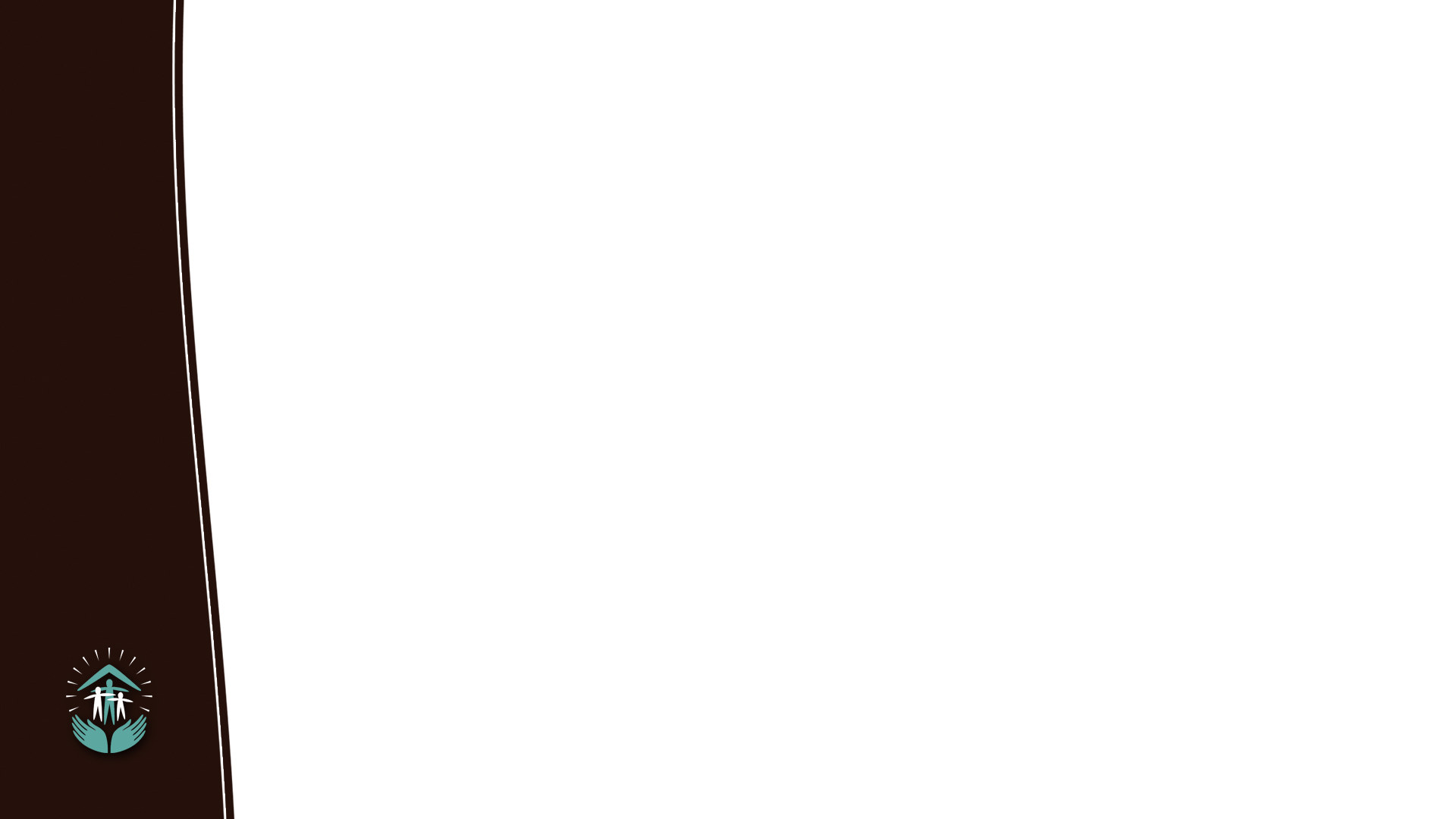 Hijos, no viven ustedes en una pensión, sino en un hogar. Háganse hábiles en los sencillos y necesarios deberes del hogar: cocinar, barrer, lavar, limpiar, recoger y poner las cosas en su lugar. No se dejen llevar por la pereza y la indolencia.
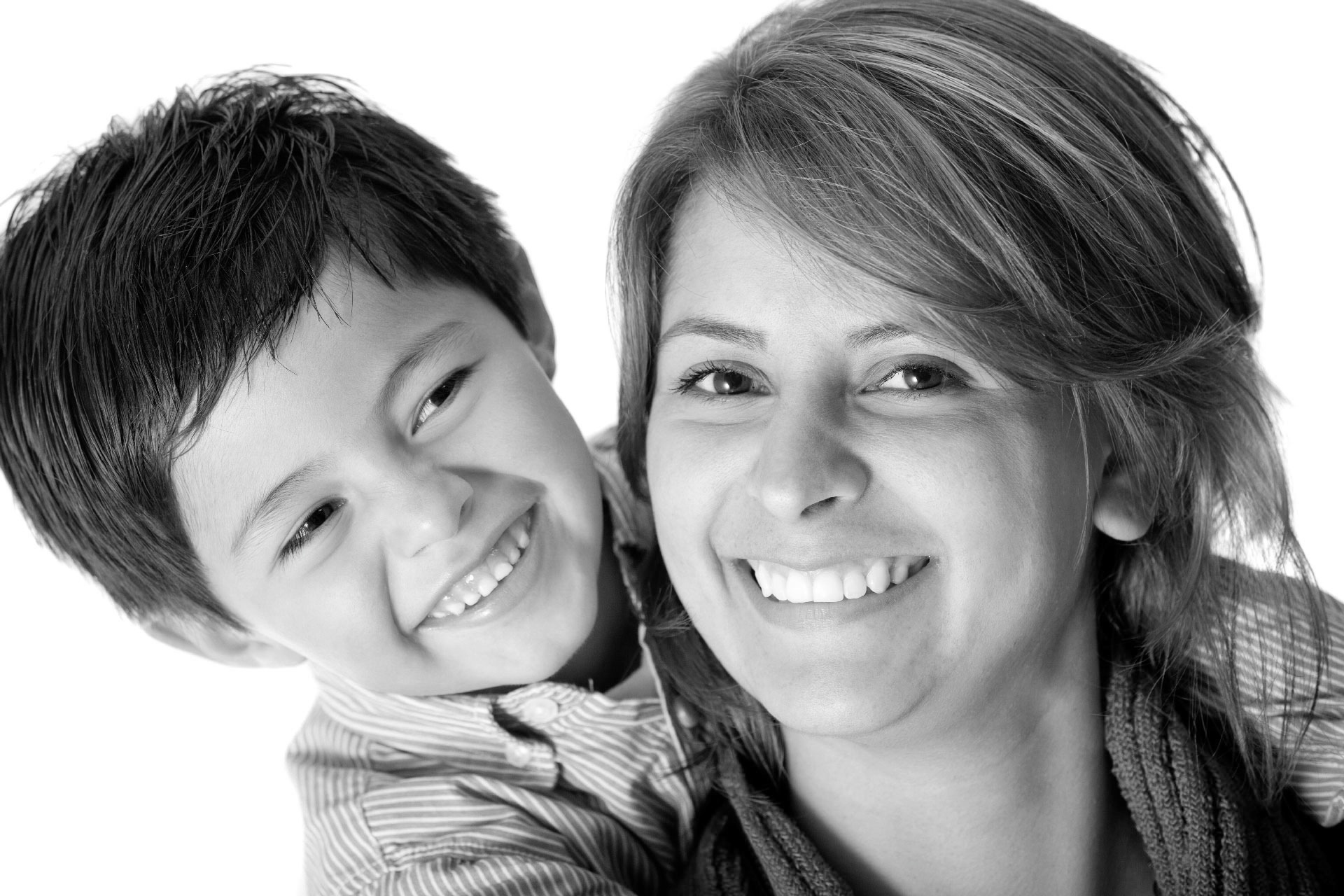 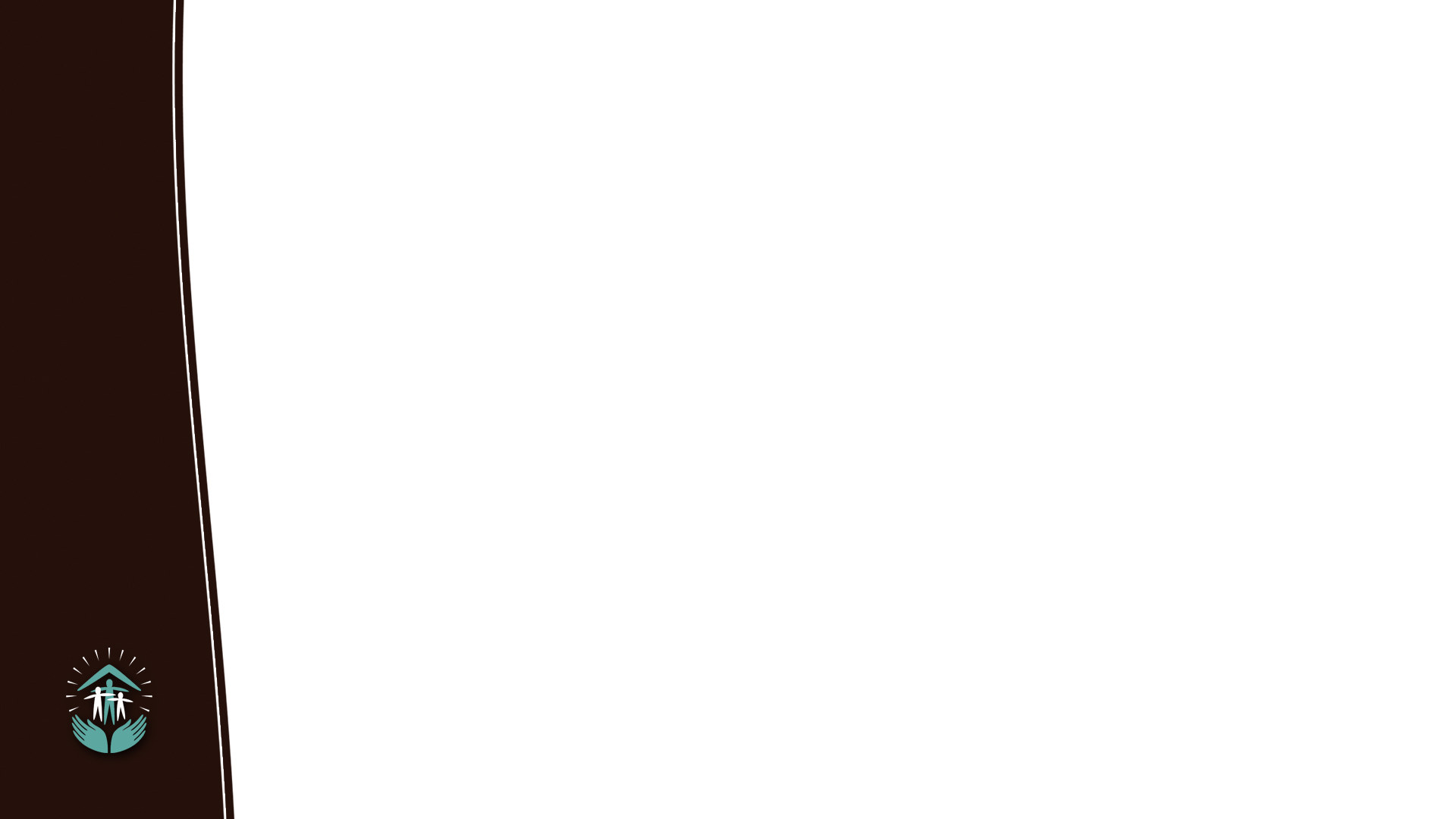 Criando varones
“El padre de niños varones debe tratar íntimamente con sus hijos, darles el beneficio de su experiencia mayor, y hablar con ellos con tanta sencillez y ternura… Puede resultar muy difícil para la madre ejercer dominio propio y dirigir sabiamente la educación de sus hijos…
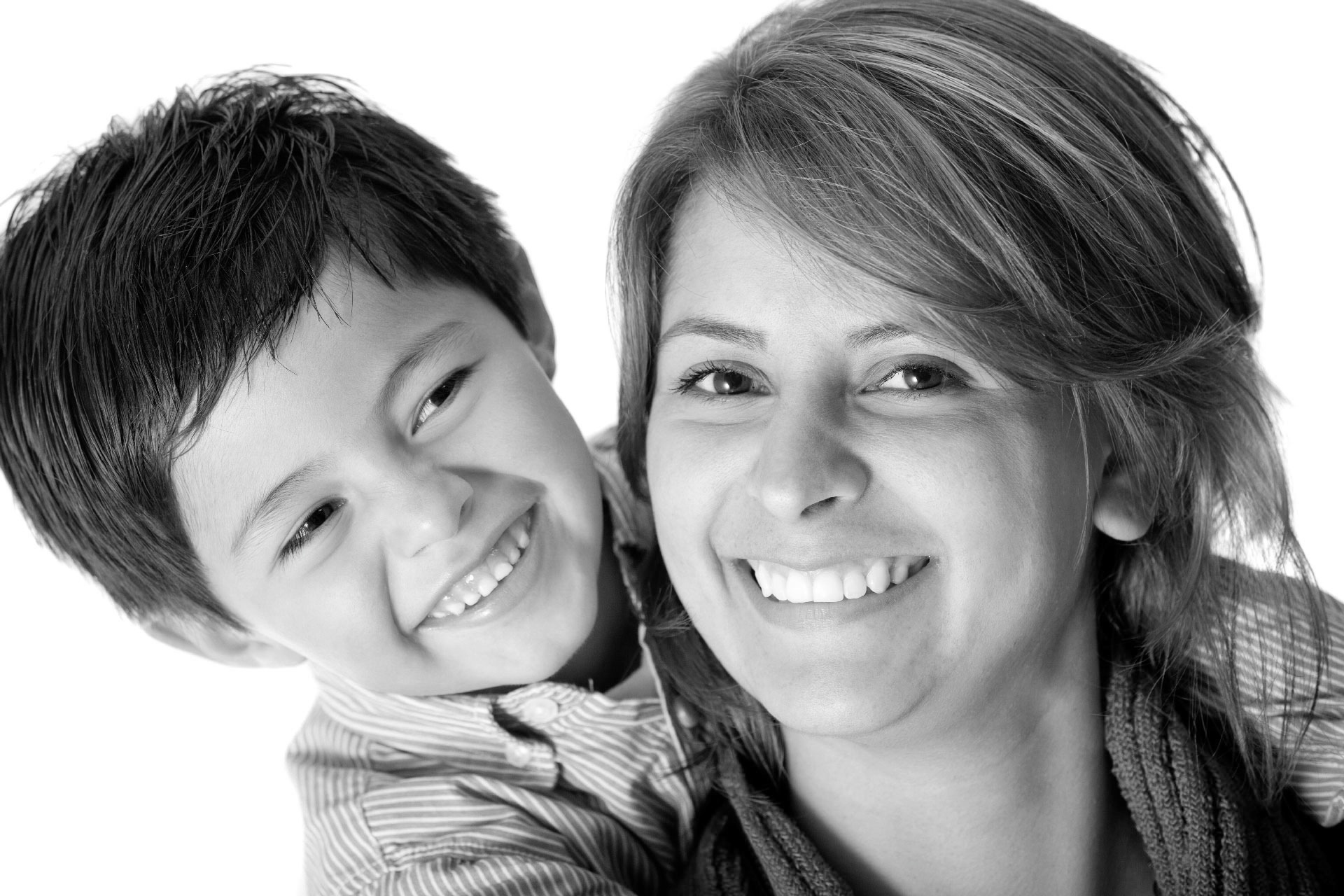 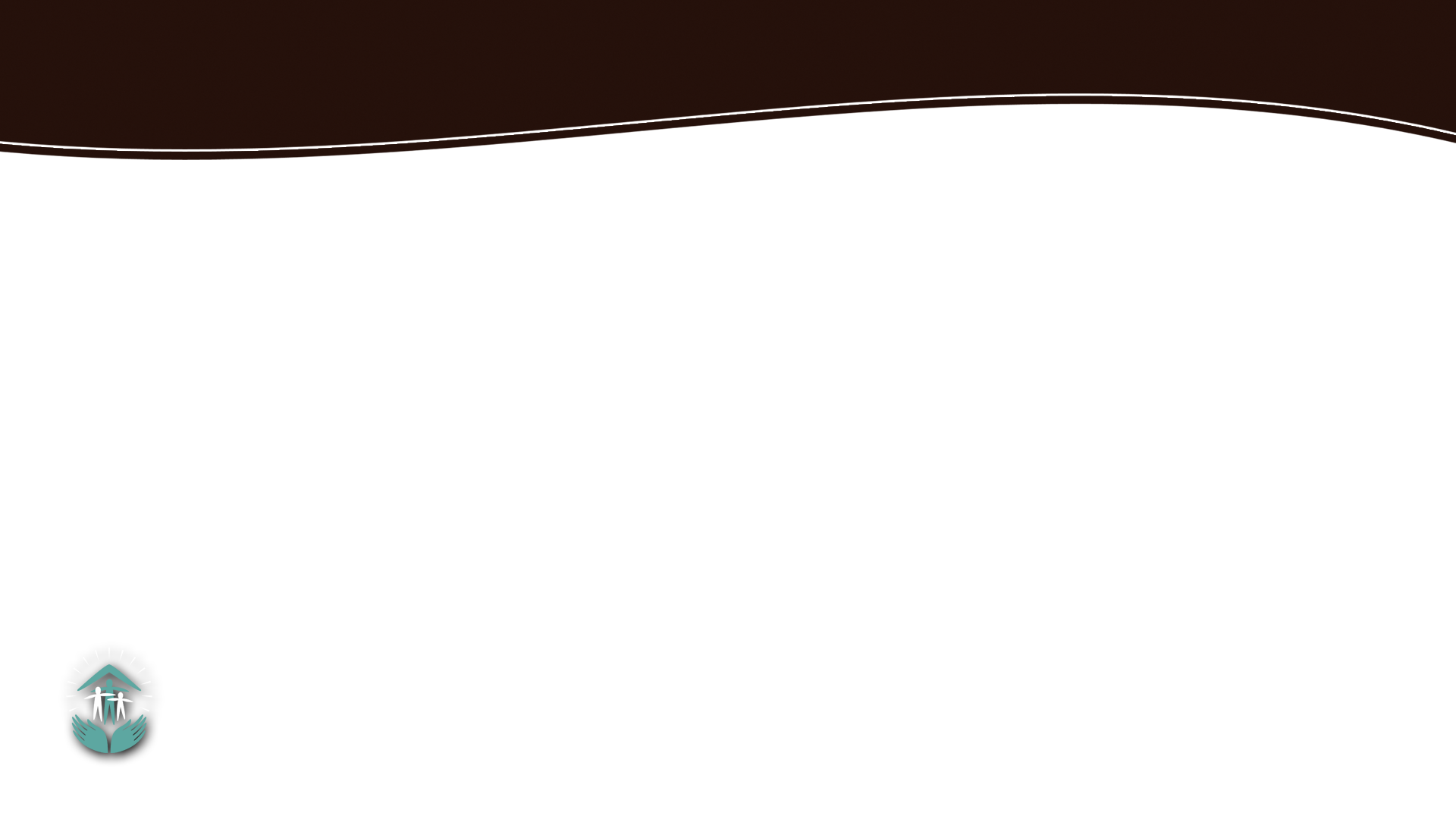 …En tal caso, el padre debe asumir una parte mayor de la carga.  Debe resolver que hará los esfuerzos más decididos para salvar a sus hijos”.
Elena de White, El hogar cristiano  (Mountain View, Calif.: Publicaciones Interamericanas, 1975), 199.
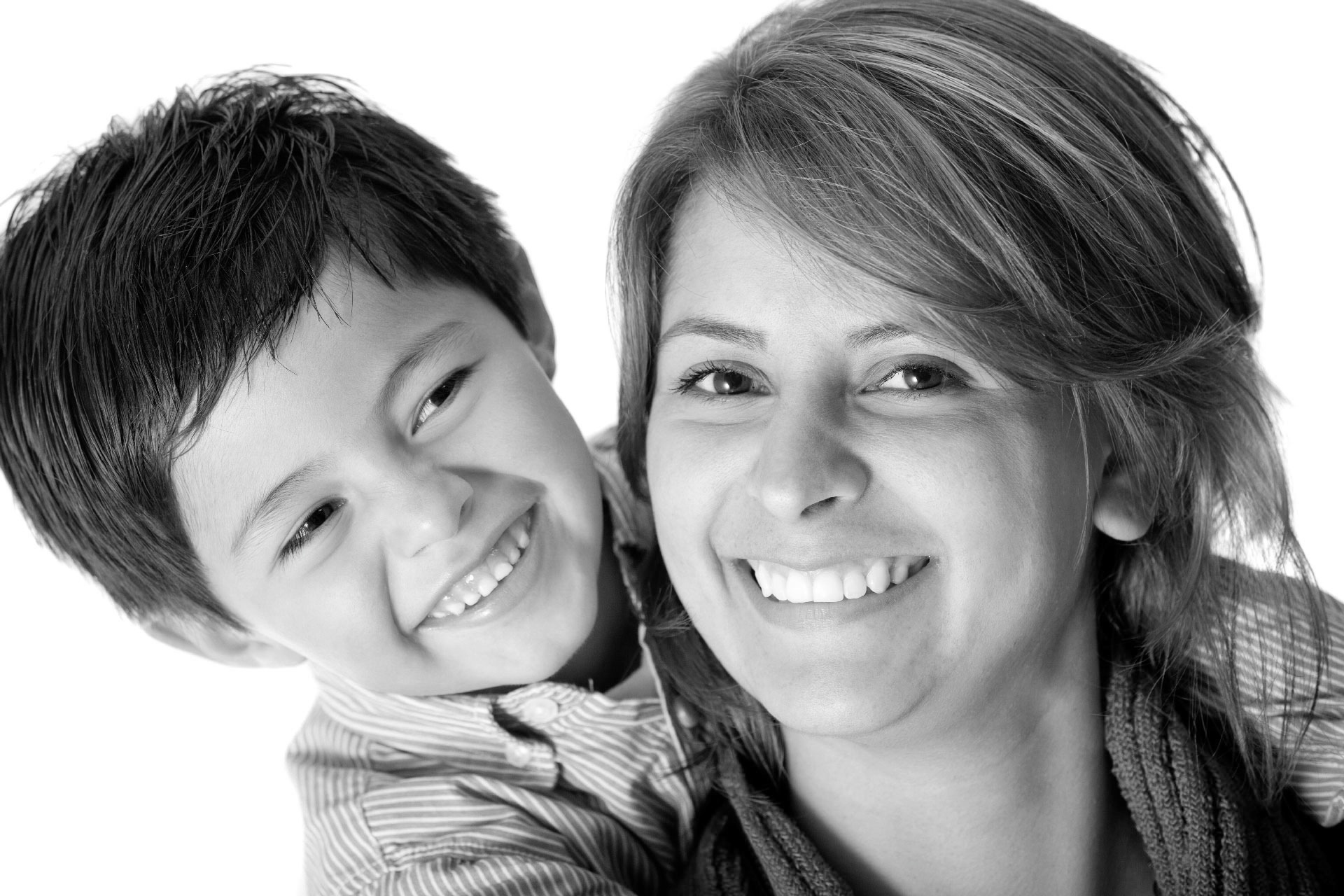 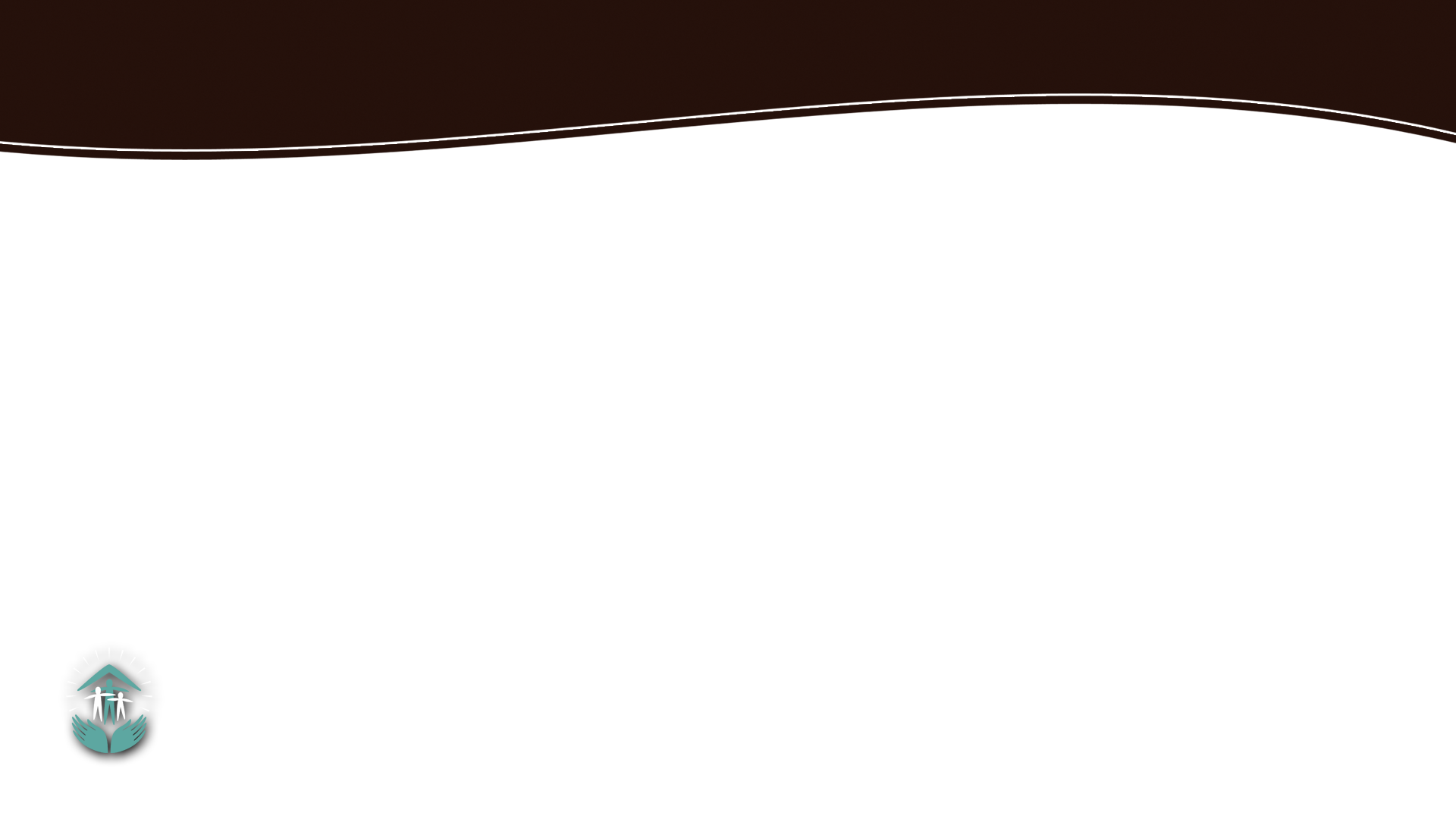 El padre y la madre, en acuerdo, “la madre que ha vigilado todo el desarrollo de la mente desde la infancia, y conoce su disposición natural, es la que está mejor preparada para aconsejar a sus hijos. ¿Quién puede decir como la madre, ayudada por el padre, cuáles son los rasgos de carácter que deben ser refrenados y mantenidos en jaque?”.
Elena de White, El hogar cristiano (Mountain View, Calif.: Publicaciones Interamericanas, 1975), 171.
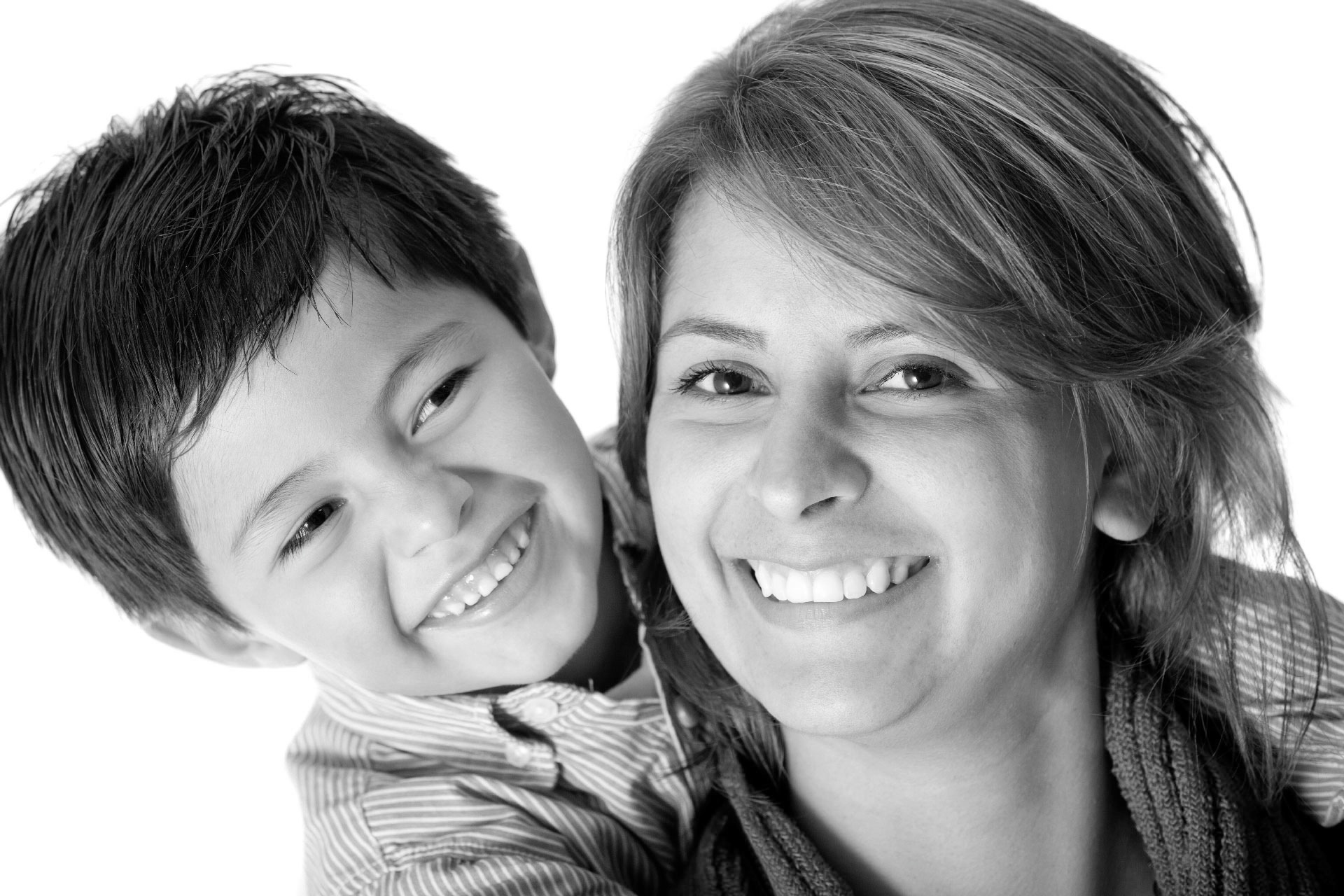 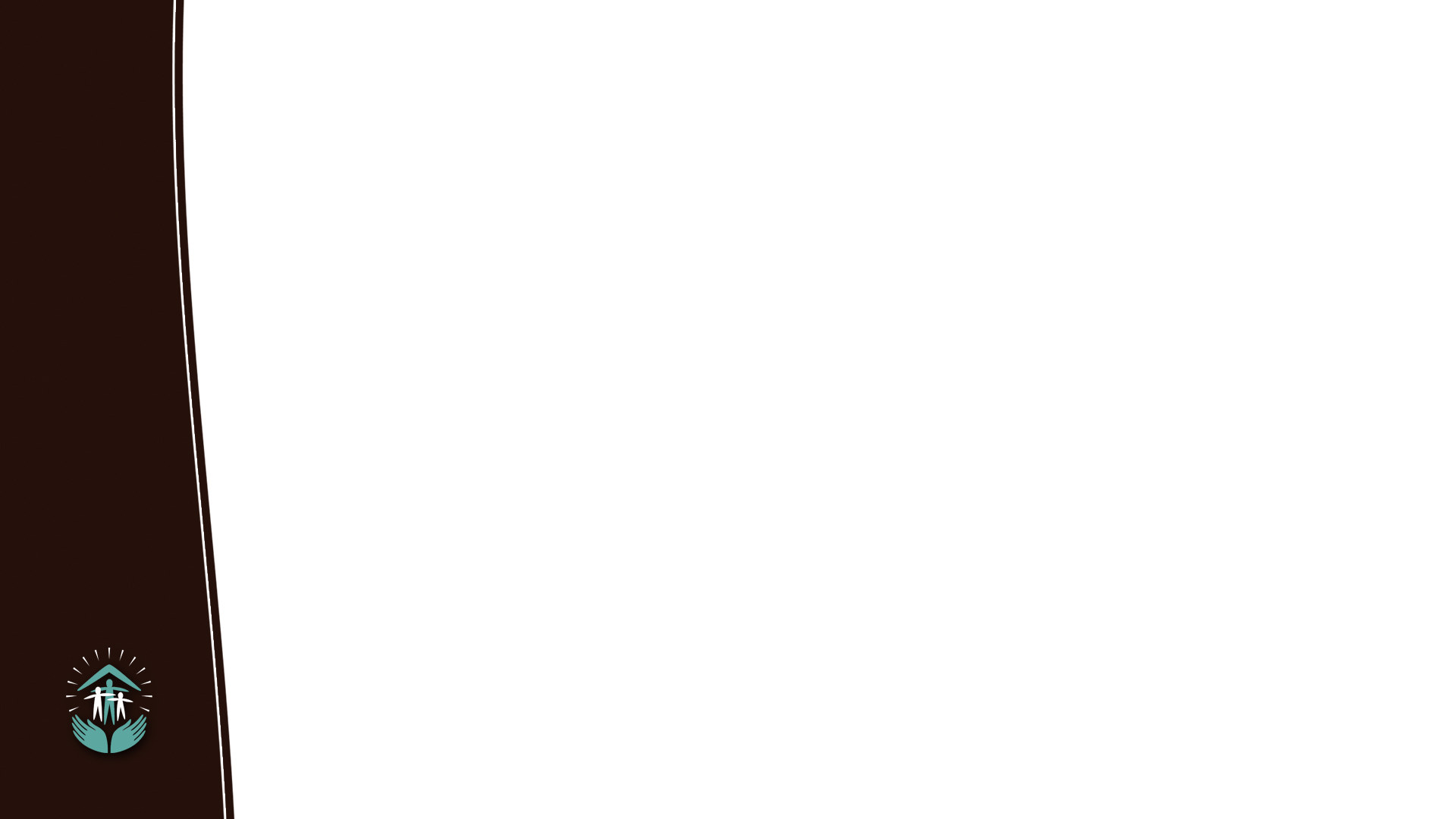 Criando niñas
El criar niñas es uno de los desafíos más grandes que tiene una pareja, porque no solo crían a un ser humano, sino a quien será parte importantísima de la formación de un nuevo hogar, y quien tendrá también la labor delicada de formar el carácter de los hijos.
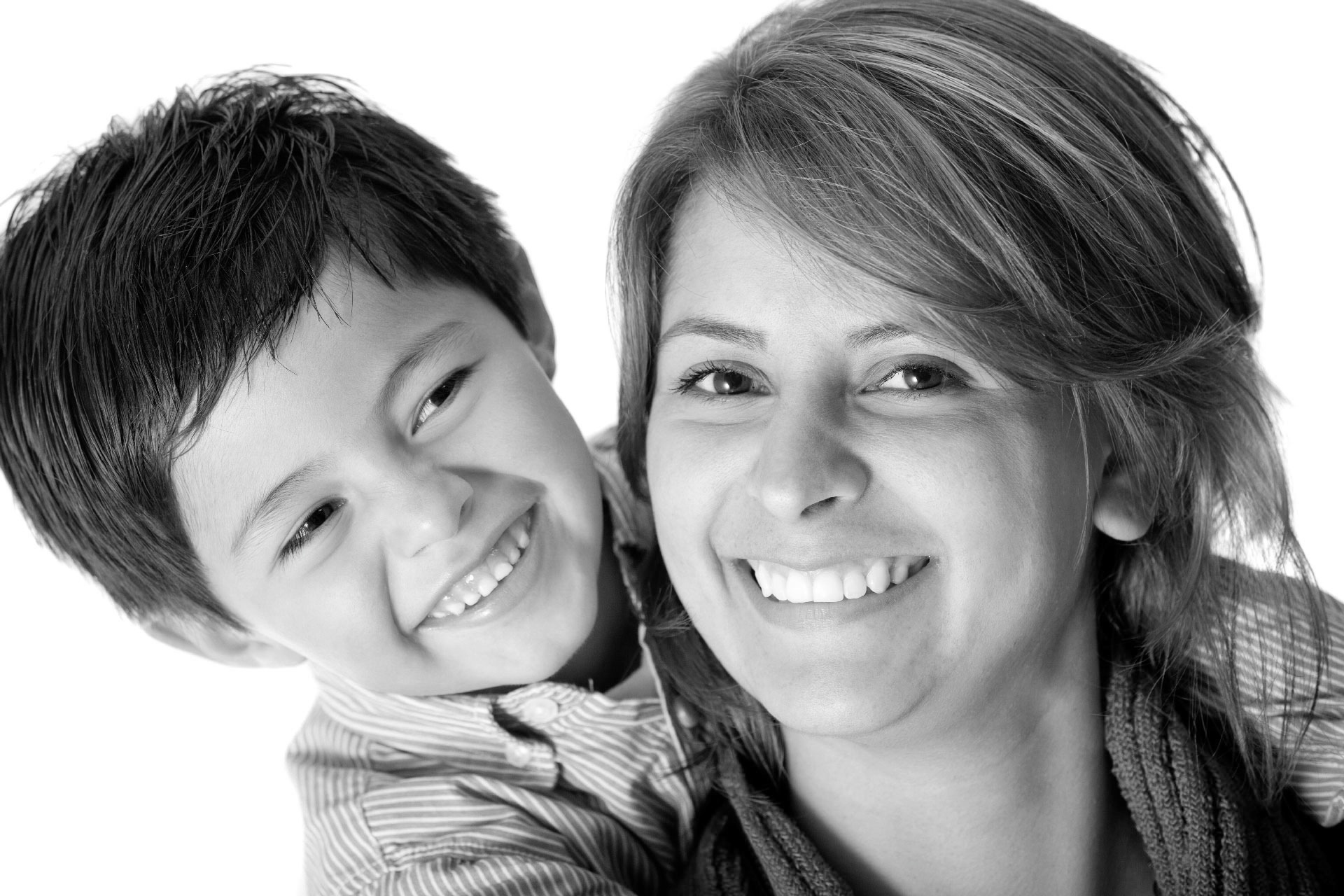 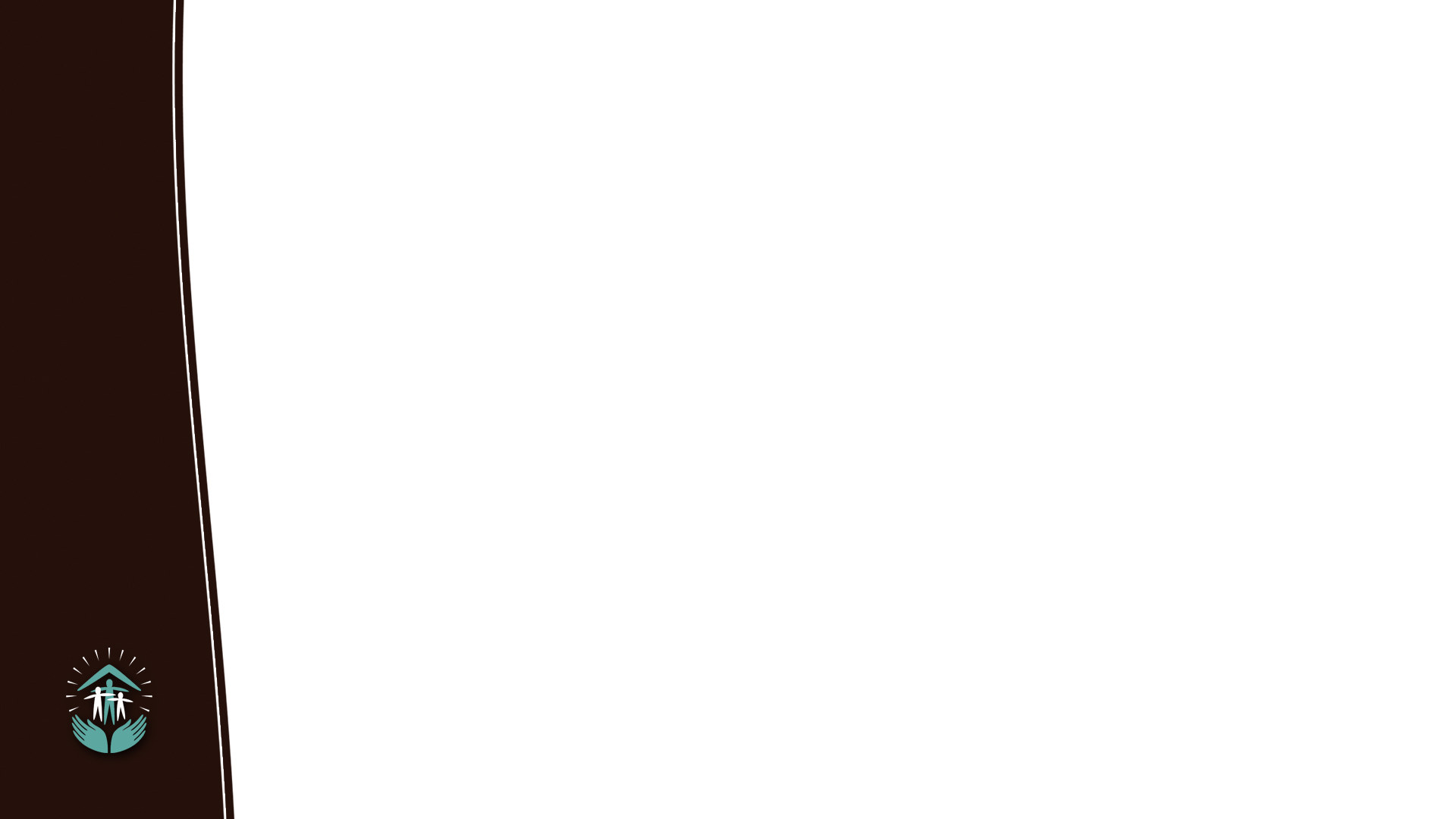 El cariño que sus padres puedan entregarle la protegerá de estar acompañada de jovencitos, en planes de romances indebidos en la adolescencia. La presencia de los padres ayudará a formar en las niñas seguridad y confianza. La presencia de los padres no solo es en cuerpo sino también en intereses, dialogo, comprensión y juegos, por supuesto, para que la niña sepa desde pequeña que puede contar con sus padres en los momentos de crisis.
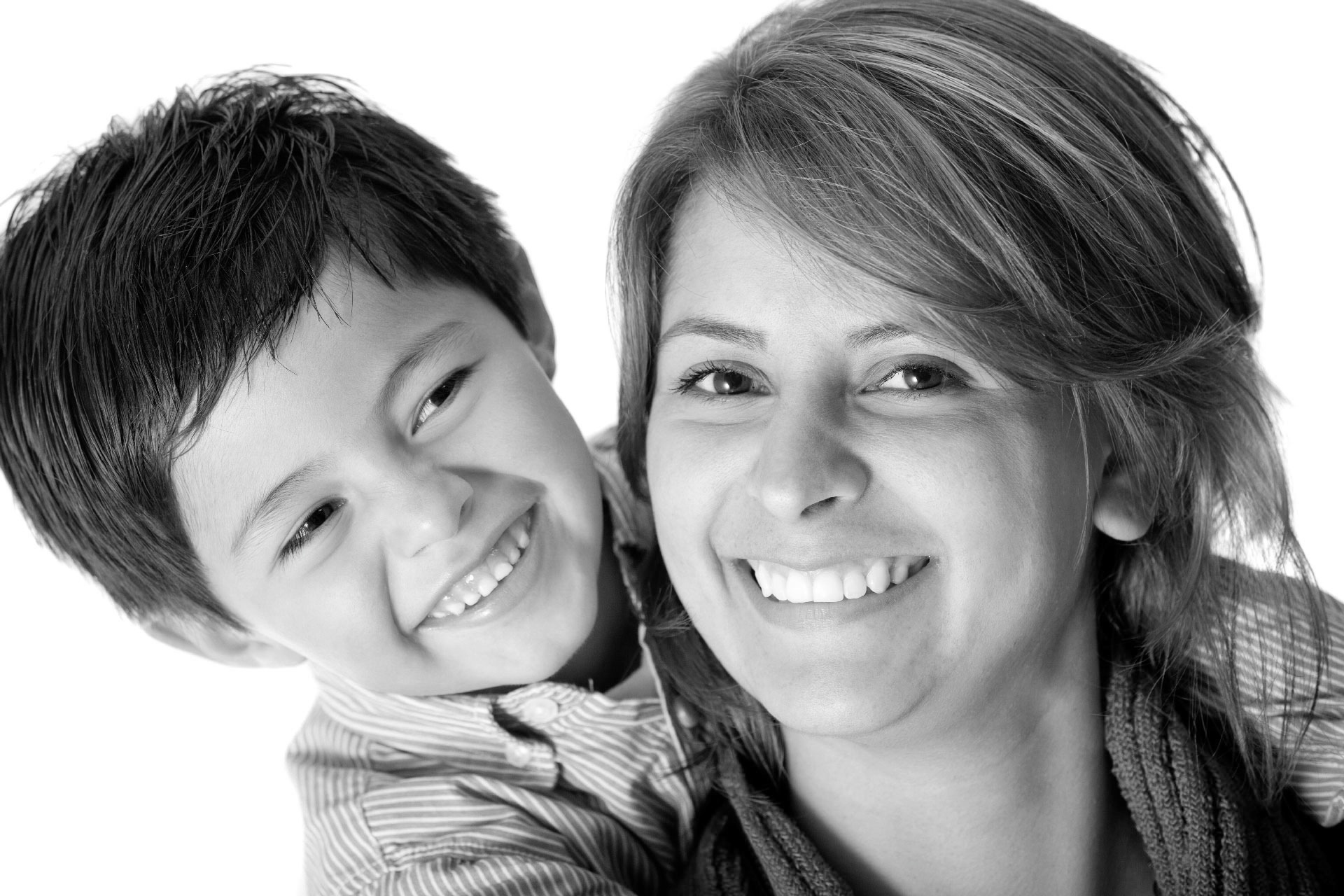 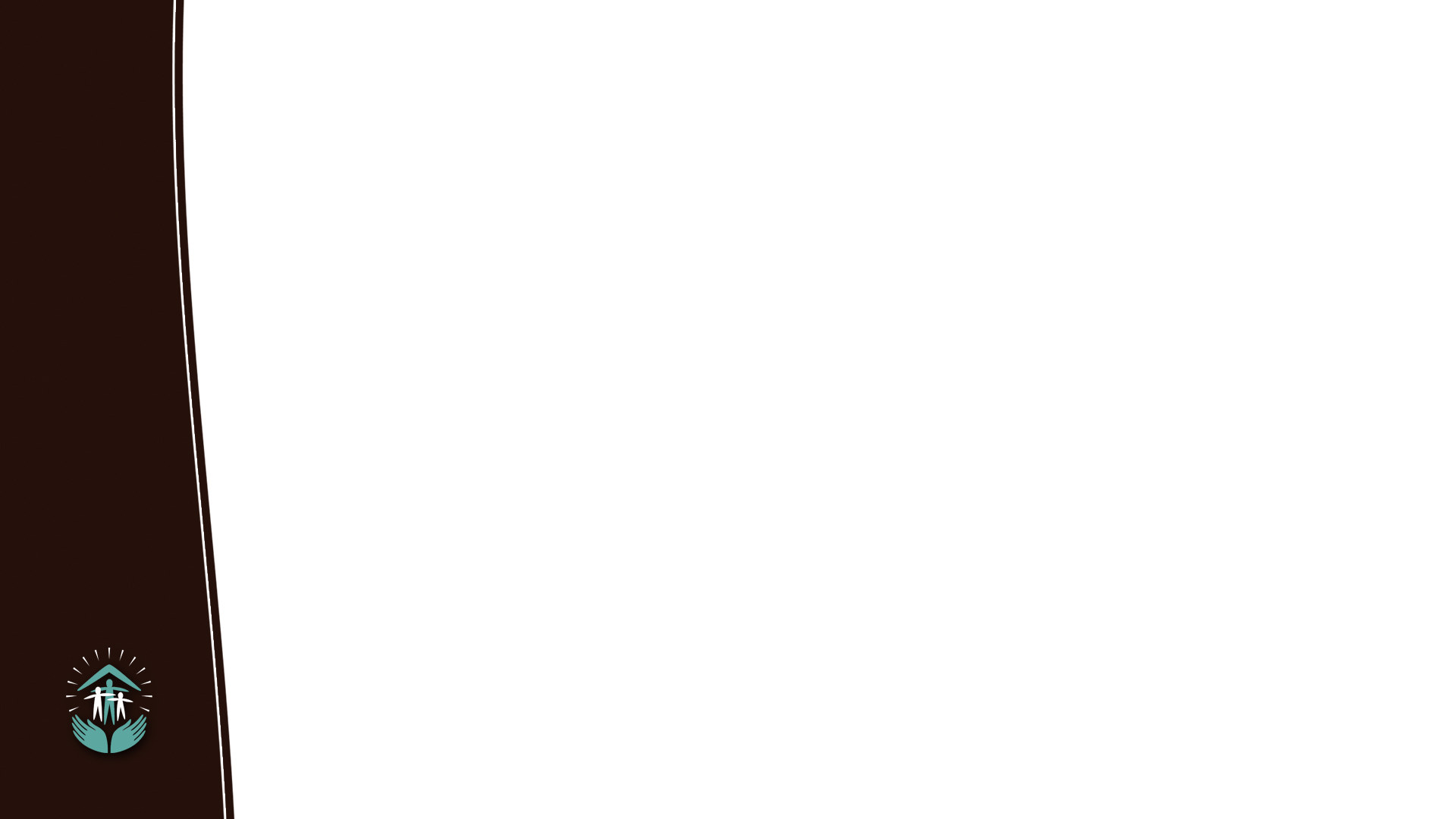 Estoy sola
Cuando la madre debe asumir la crianza y educación de los hijos sola, debe recordar que Dios mismo la cuida y ayuda. Nadie podrá hacer la veces de un padre para un niño, pero el afecto masculino puede ser aprovechado por el niño de un abuelo o un tío saludable, y ellos, aunque muy afectuosos, no reemplazaran totalmente el rol de un papá.